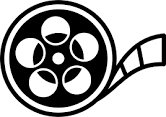 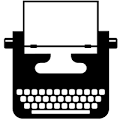 The Art and Craft of WritingAs Portrayed in Film
OLLI Fall 2022
Week 1: Teaching and Writing
Film: “The Wife” (2017)
Course Overview
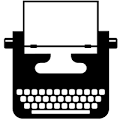 The Relationship Between Film and Writing
Learning to Write by Trial and (mostly) Error

In the course we will watch a series of dramatic films about writers struggling to write well.
Afterwards we will discuss them from two different perspetives
What the film has to say about the art and craft of writing
The film as an example of writing by itself
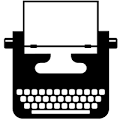 Course Overview
Week 1: Teaching and Writing (Part 1) “The Wife”
Week 2: 	(Part 2) ”Wonder Boys”
Week 3: Story and Reality (Part 1: Readers) “Misery”
Week 4: 	(Part 2: Authors) “Adaptation”
Week 5: 	(Part 3: Characters) “Stranger Than Fiction”
Week 6: Forging the Manuscript ”Genius”
Week 7: Finding the Author’s Authentic Voice (Part 1) “Little Women”
Week 8: 	(Part 2) “Finding Forester”
Todays Film: “The Wife” (2017)
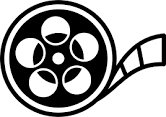 Screenplay: Jane Anderson, based on the novel by Meg Wolitzer
Director: Björn L. Runge
Principle Cast
Glen Close—Joan Castelman
Jonathan Pryce—Joseph Castelman
Christian Slater—Nathaniel Bone
Annie Starke—Young Joan Castelman
“The Wife”
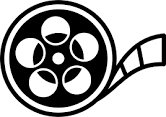 Let’s watch the film
Joan CastlemanGlen Close                           Annie Starke
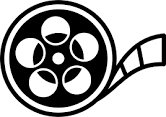 What does “The Wife” say about the Art and Craft of Writing?
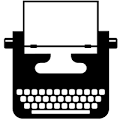 A Writer Needs to Write. 

A great writer has something to say, something that demands to be said.
What does “The Wife” say about the Art and Craft of Writing?
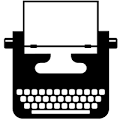 2. Men controlled writing in mid-century America (and well before then)

	Gatekeepers control almost everything.

	Never underestimate the people who decide who is important.
What does “The Wife” say about the Art and Craft of Writing?
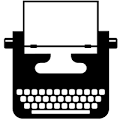 3. A Writer Needs an Audience

	Writing is an act of communication

	Without an audience, you’re just talking to yourself
What does “The Wife” say about the Art and Craft of Writing?
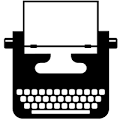 4. Plot and Theme and Setting are all well and good, but 
Character is what they give out Nobel Prizes for.

	Character is the culmination of all other parts of the story. 

	Character identification is the reader’s emotional link to the story
What does “The Wife” say about the Art and Craft of Writing?
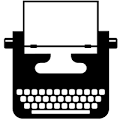 5. Someone can understand the art and craft of writing well enough to teach others without being able to actually do it well themselves.

	“Do as I say, not as I do.”

	The best books on writing well are by editors and agents, not authors.
	
	It’s not just true in writing.
“The Wife” as an example of writing
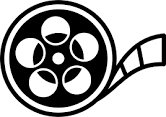 What do you think?